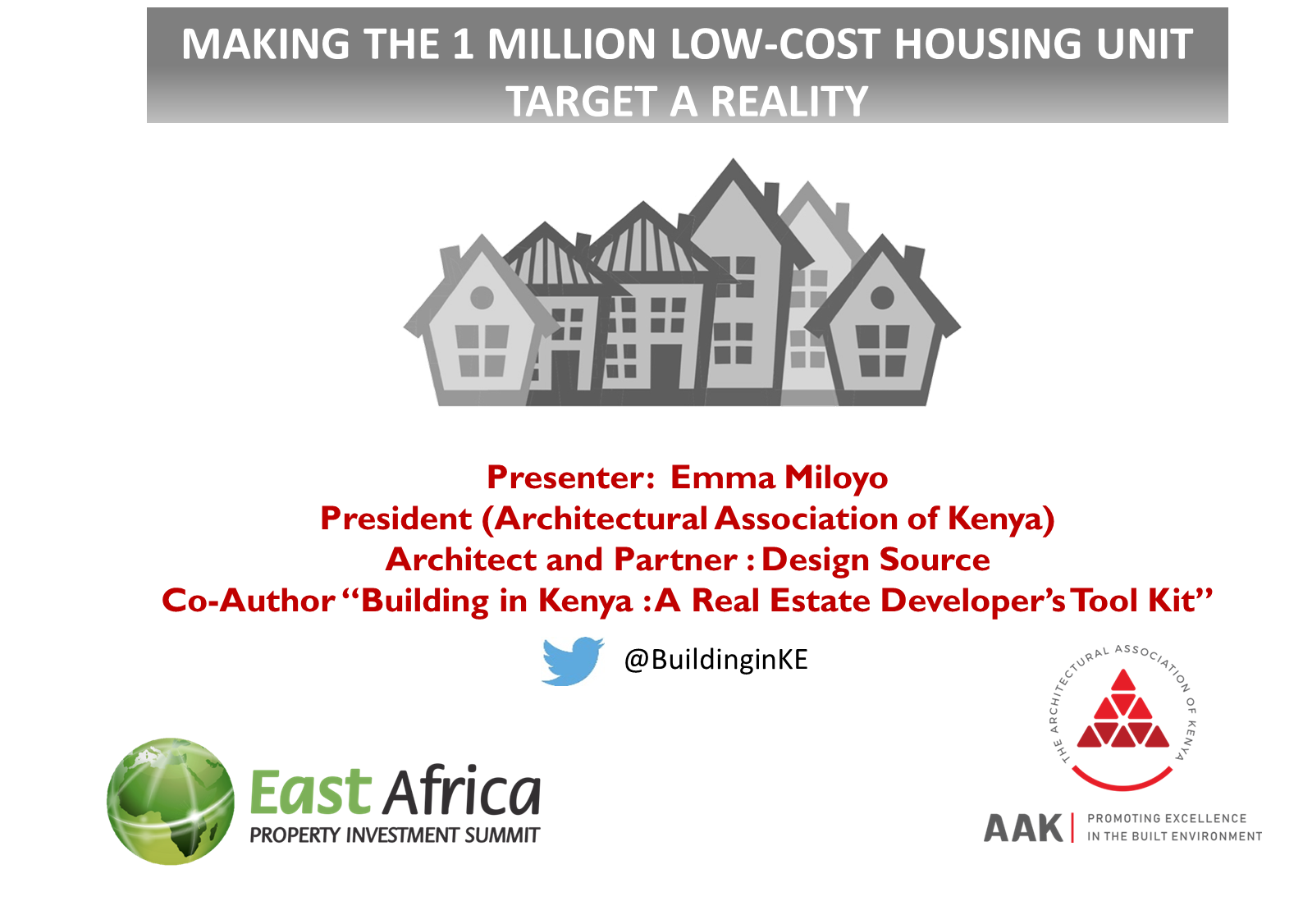 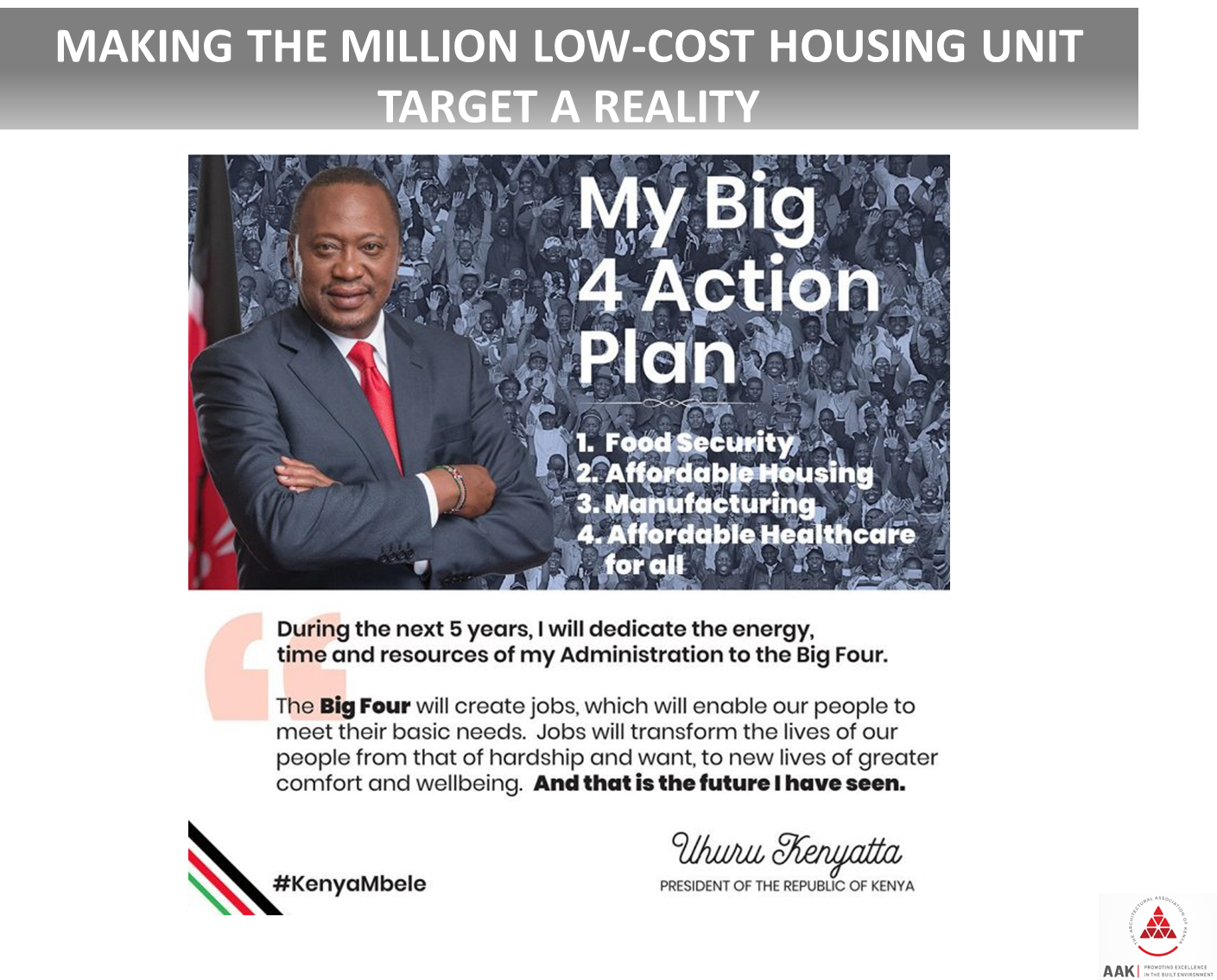 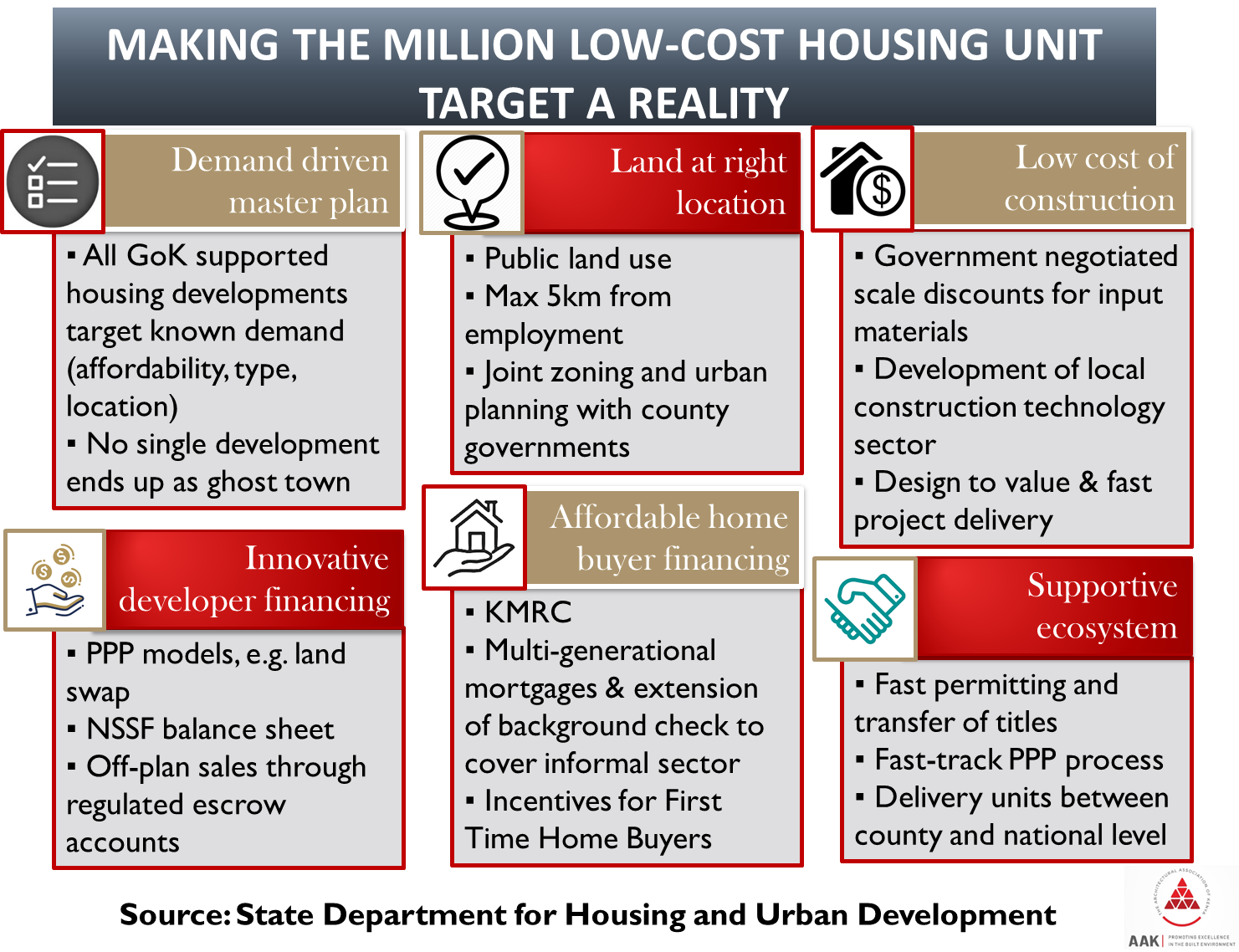 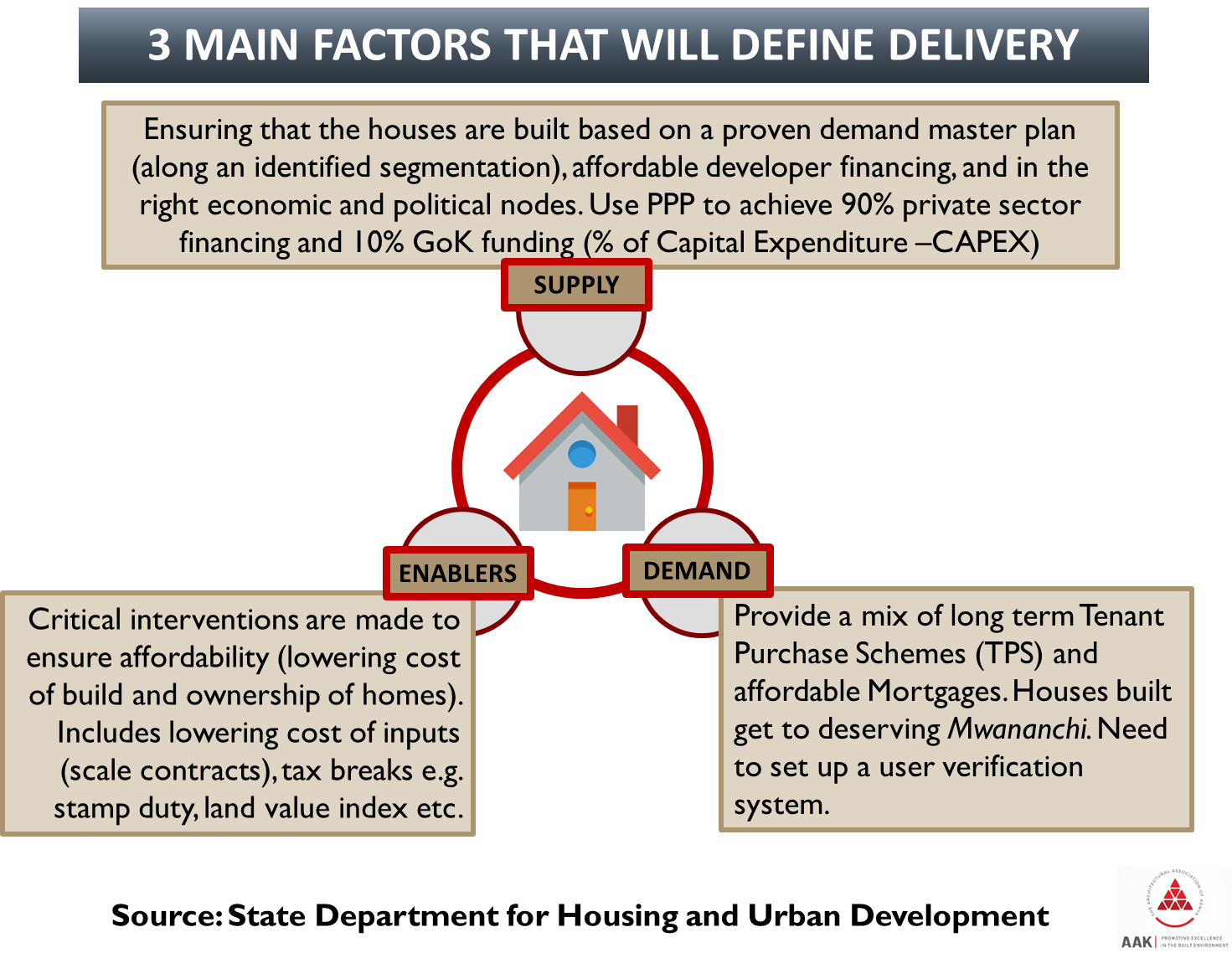 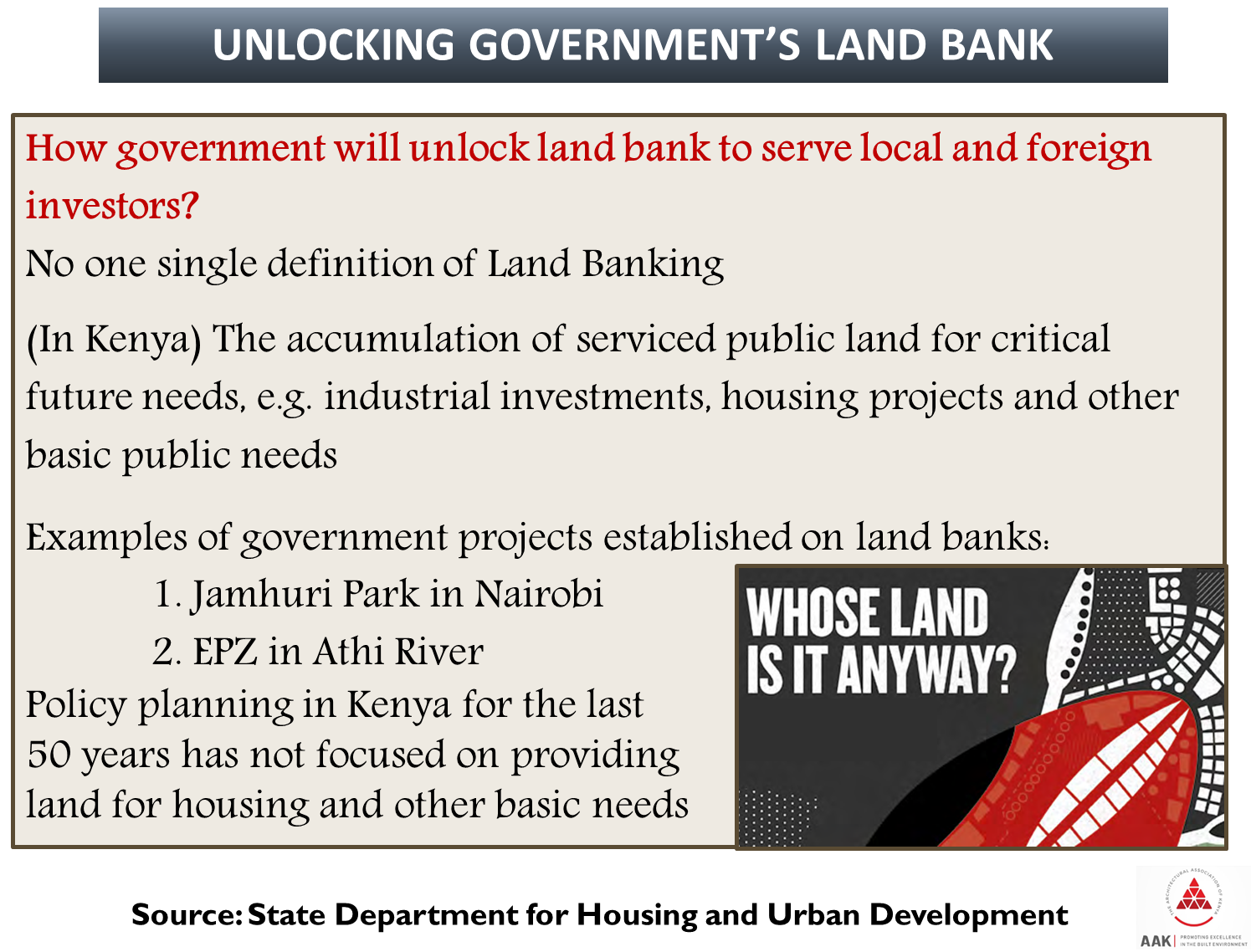 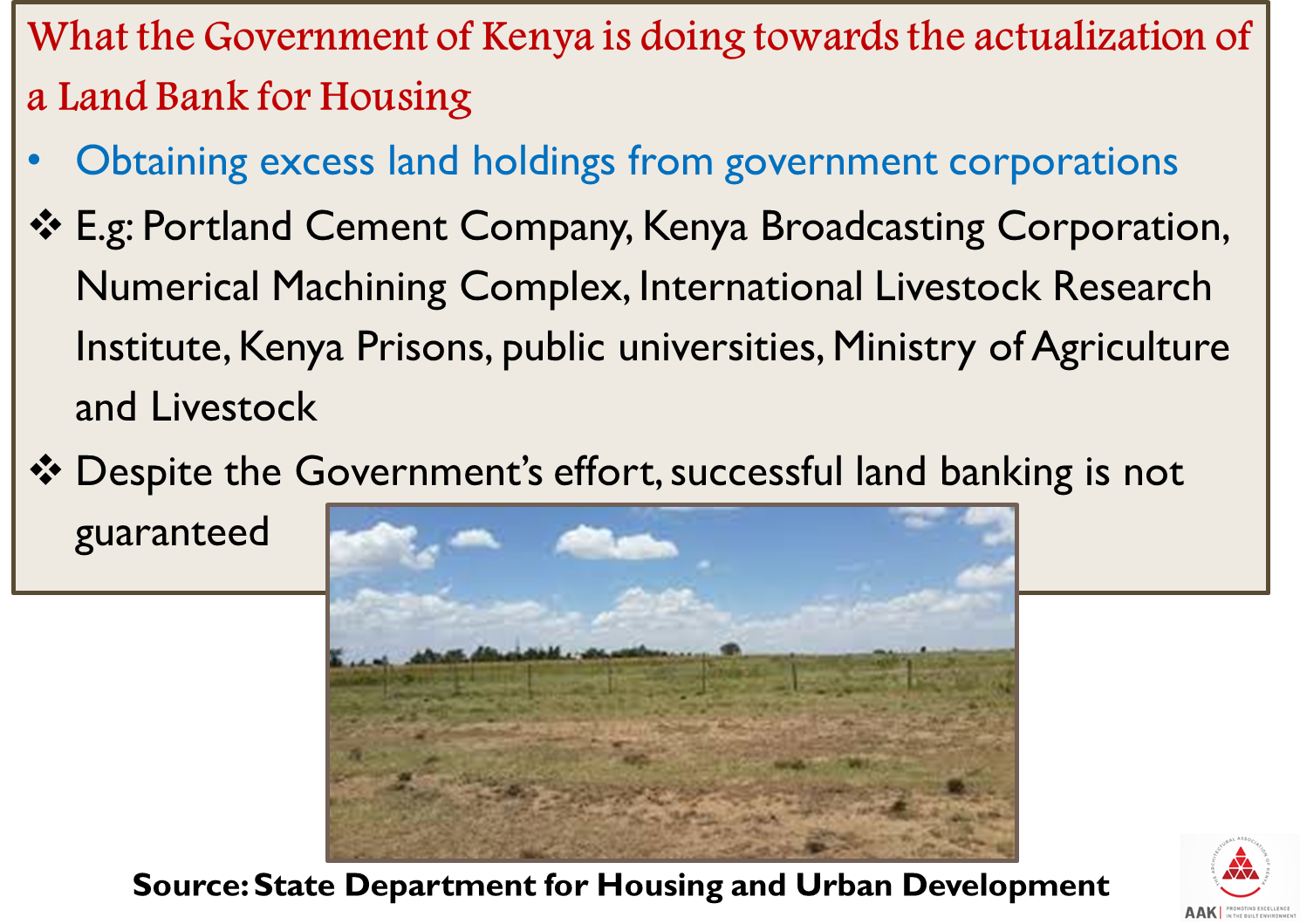 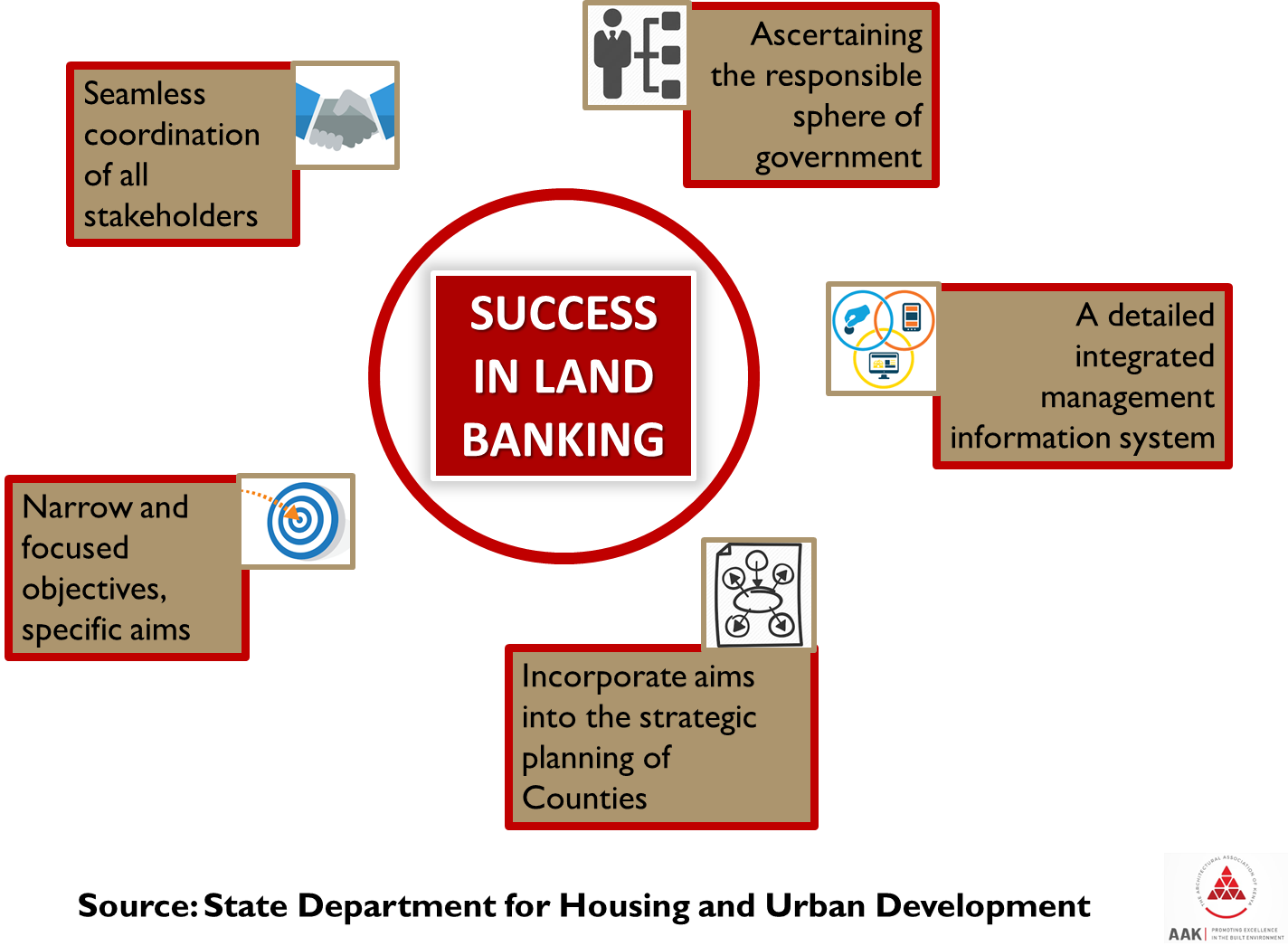 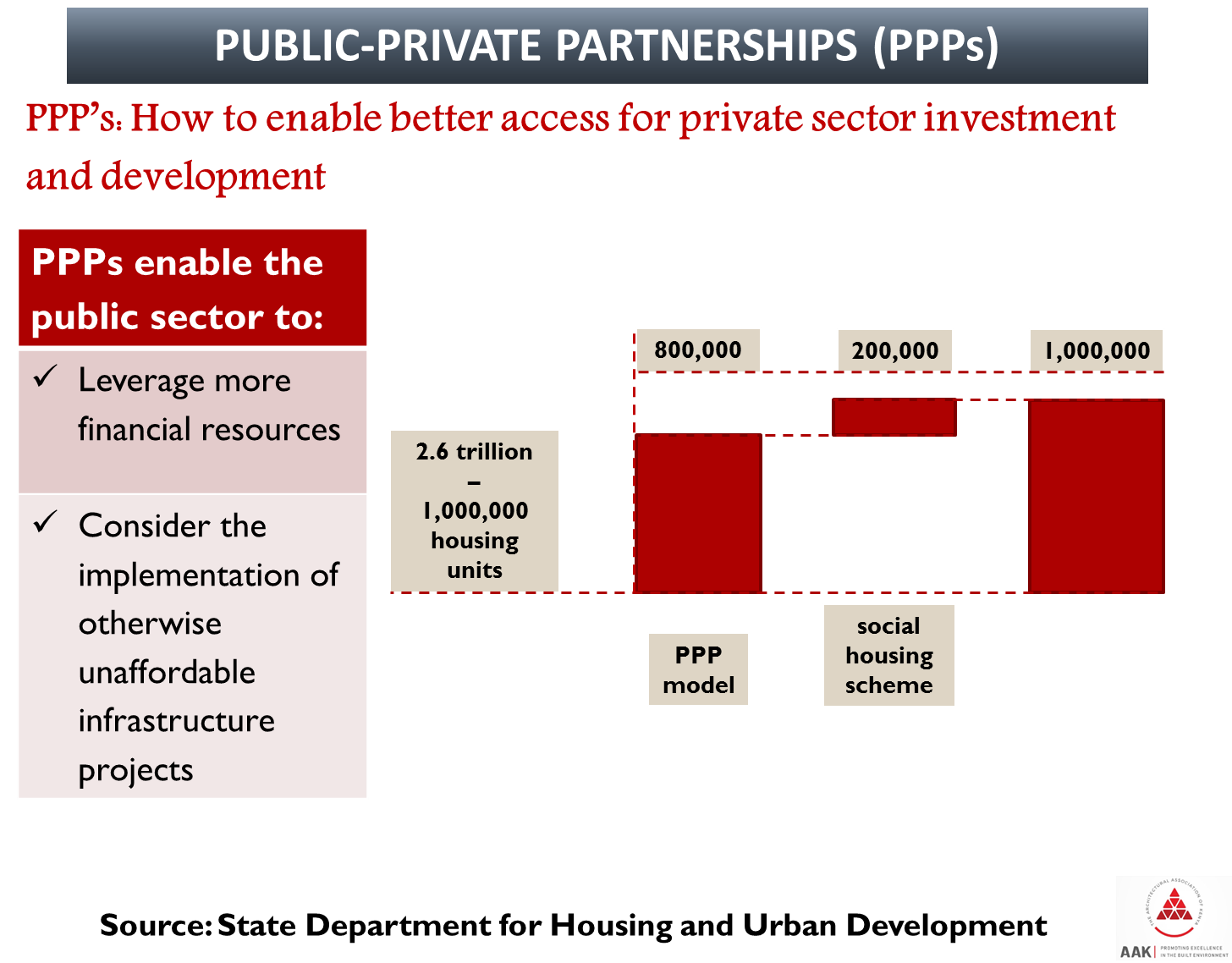 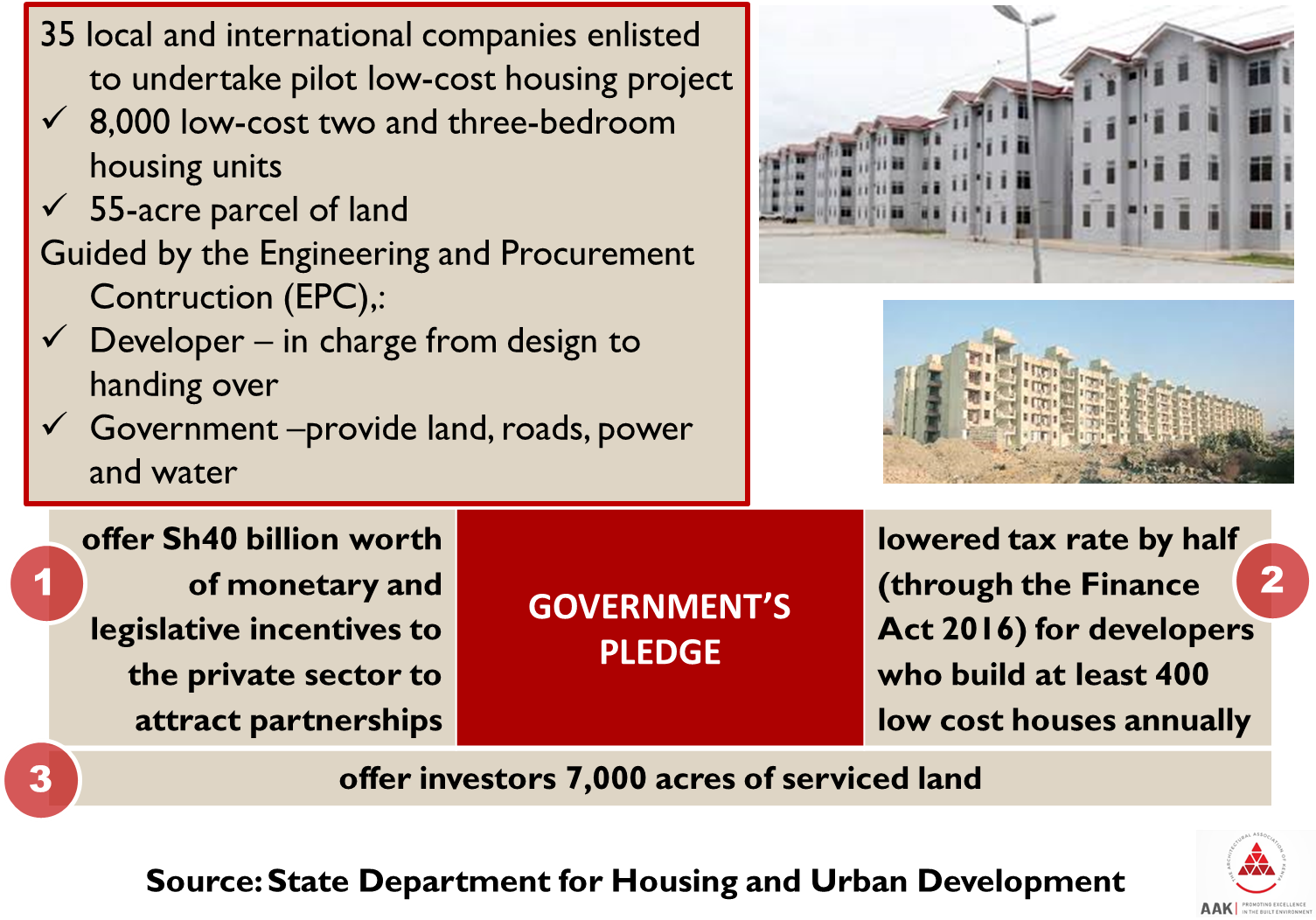 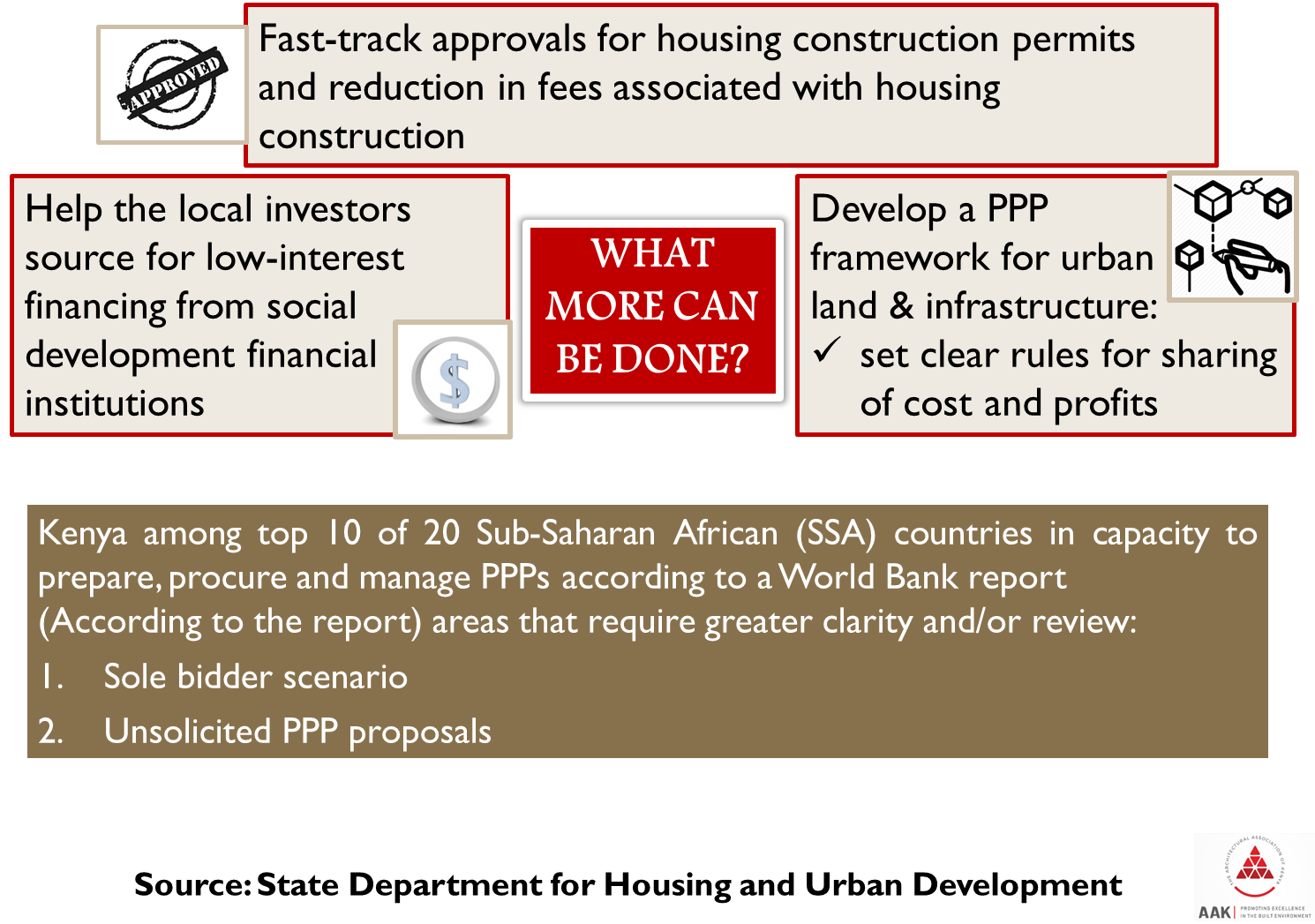 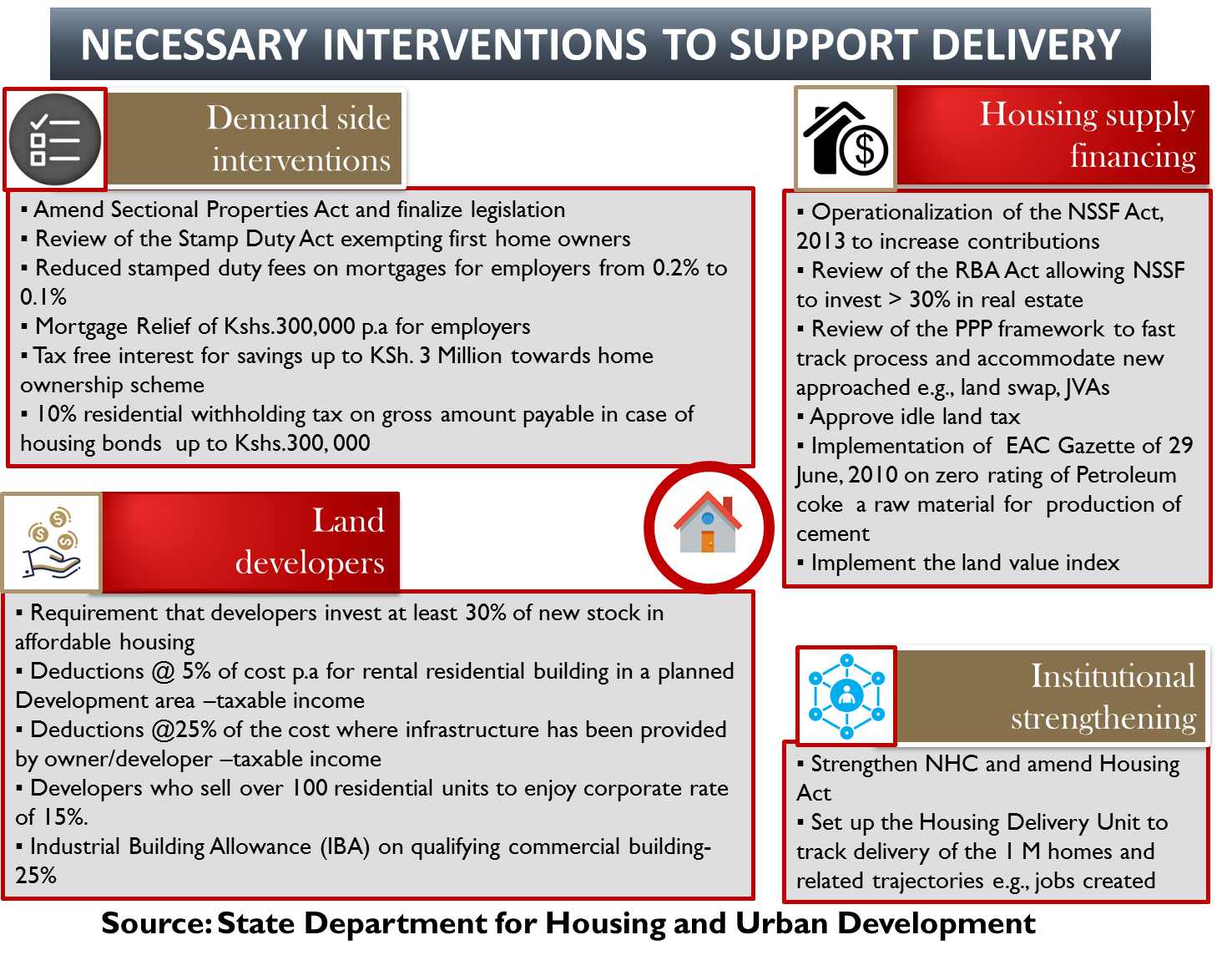 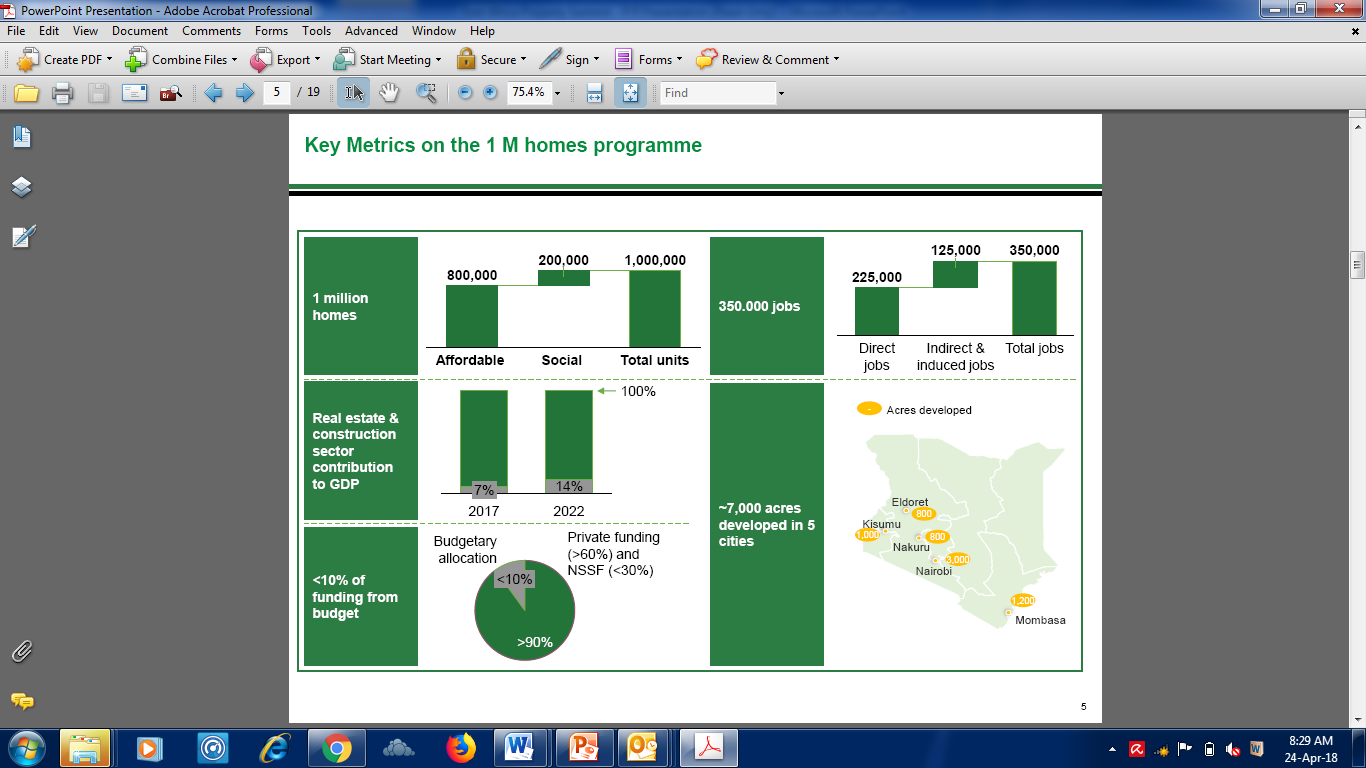 Source: State Department for Housing and Urban Development
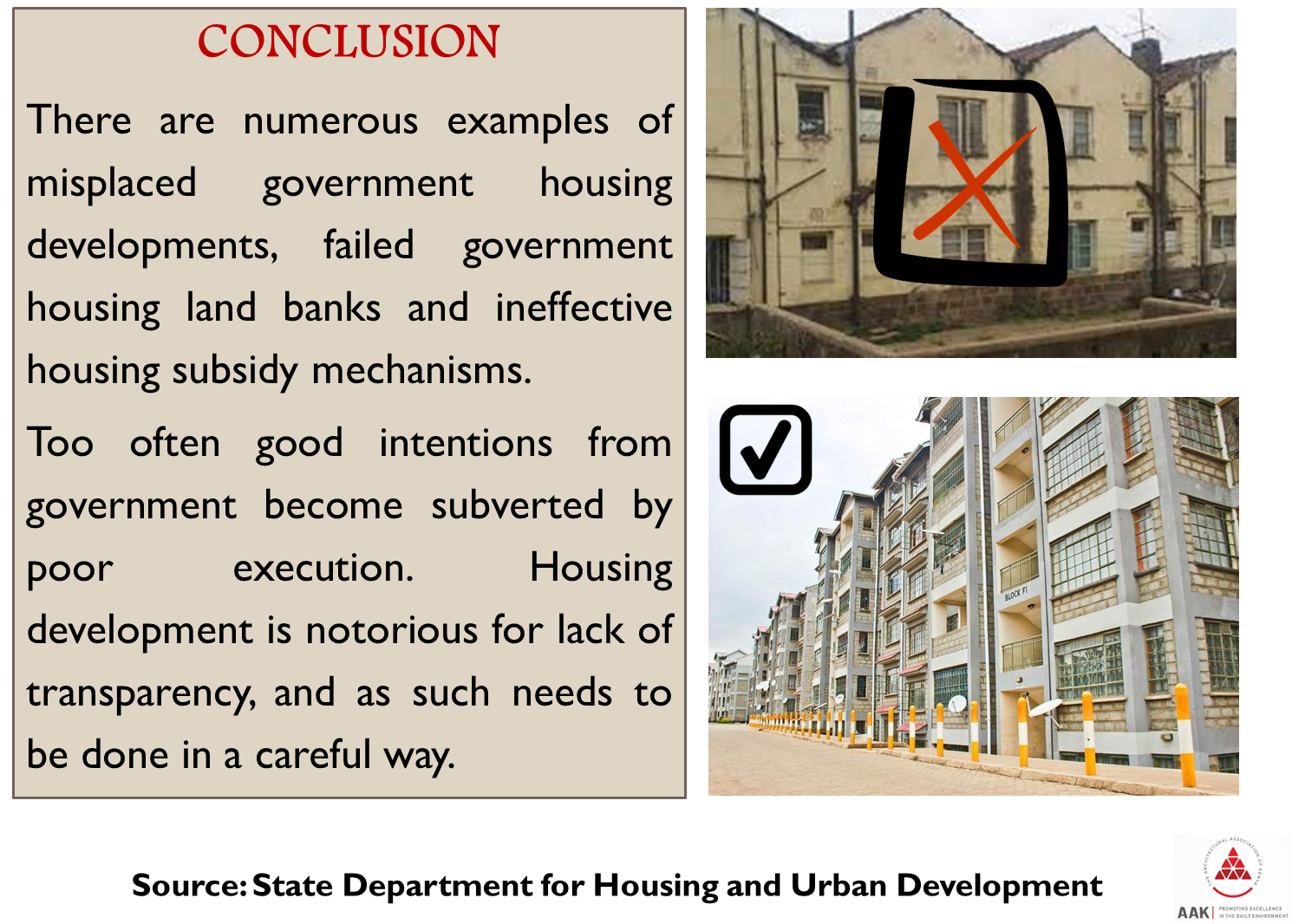